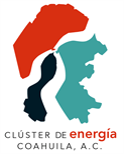 Fecha de actualización y/o revisión: Enero de 2023
Nombre del responsable: C.P. Mario Obregon Donjuan